Presentatie
Een presentatie over presentaties
De Presentatie					(kern)
Vorm: Presentatie is altijd een ondersteuning voor je verhaal
Hou de woorden op het scherm kort. 
	-> Het moeten steekwoorden zijn die je gebruikt. 
			-> Het publiek moet het kunnen onthouden.
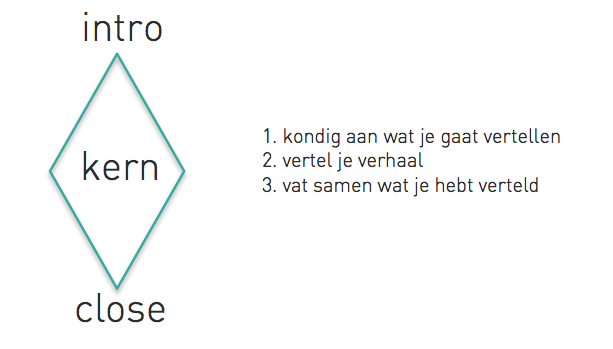 Uiterlijkheden					(kern)
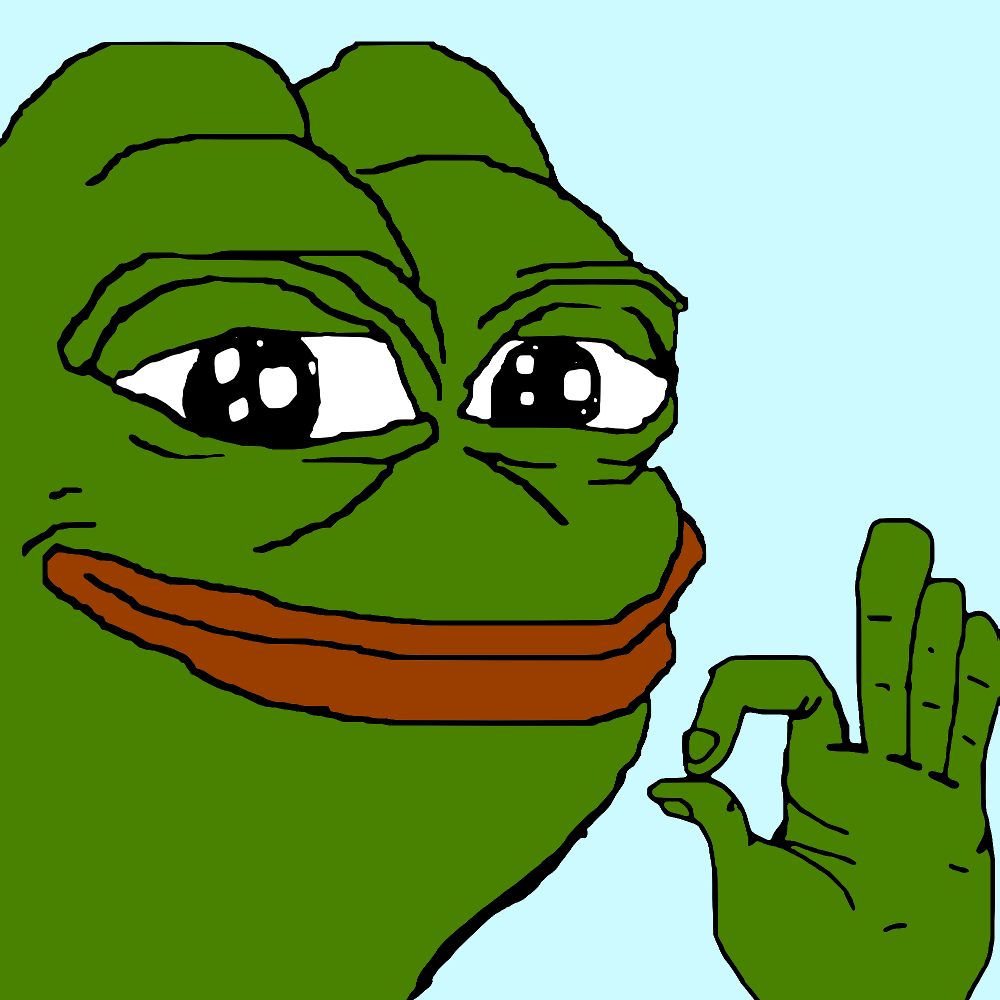 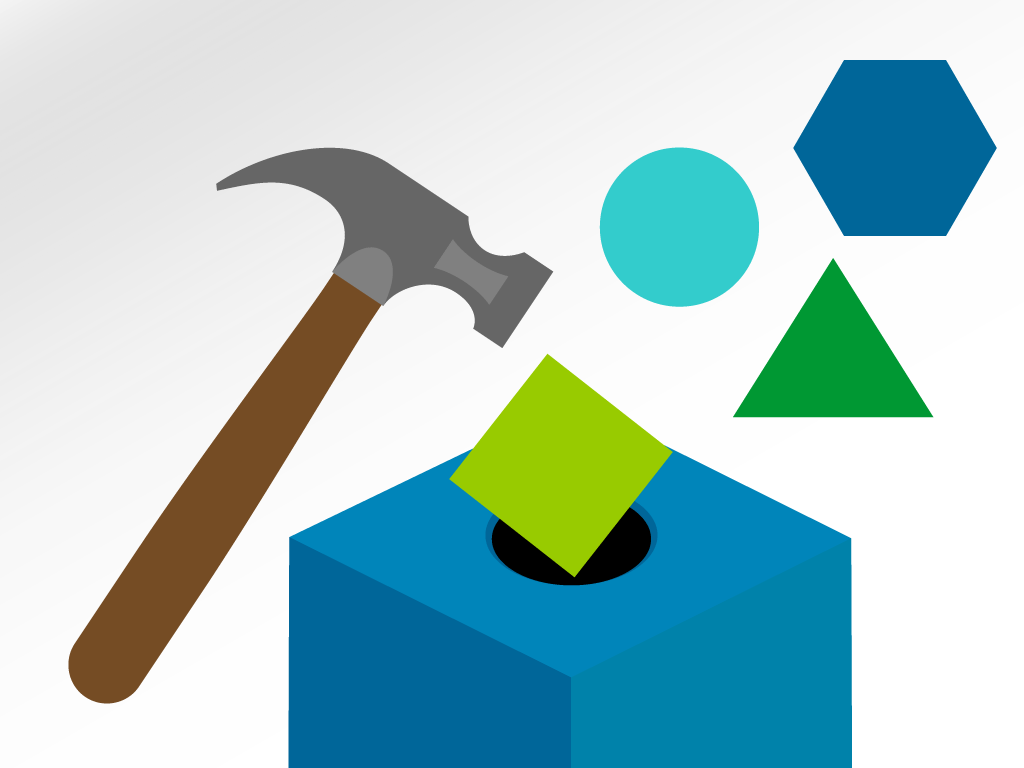 Uiterlijk/vormgeving: Aandacht trekken.
Niet afleidend/misleidend voor je verhaal
Gebruik een passende vormgeving
Passende plaatjes
Let op spelvauten
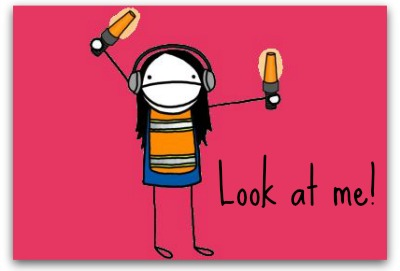 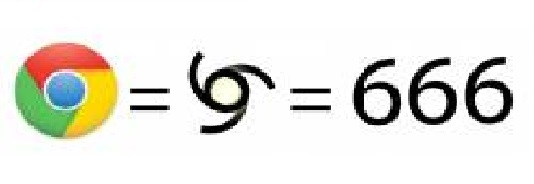 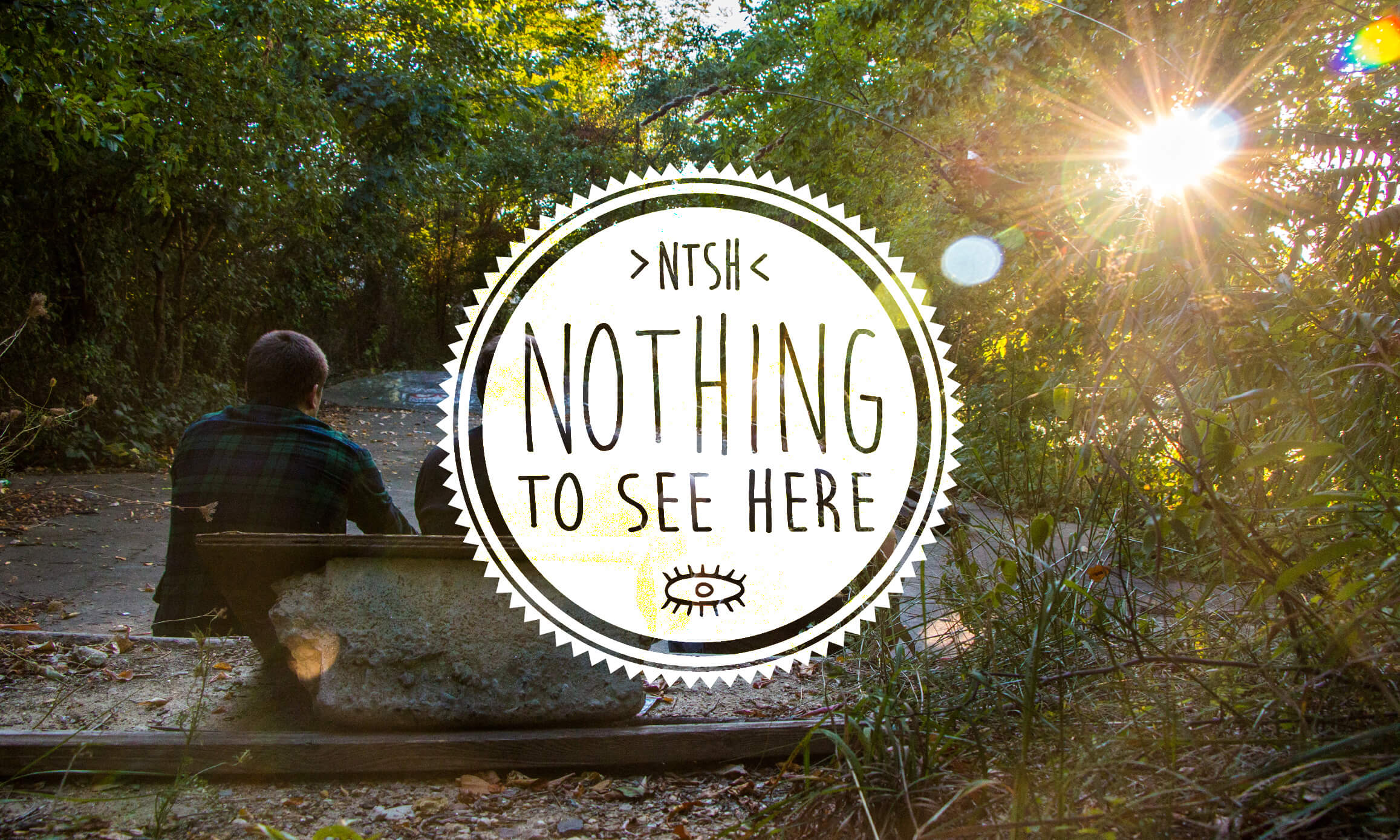 Geheime boodschappen
Erg handig om je publiek onbewust mee te beïnvloeden. Maar kijk hier wel mee uit. Als je hiermee gepakt wordt, val je door de mand.
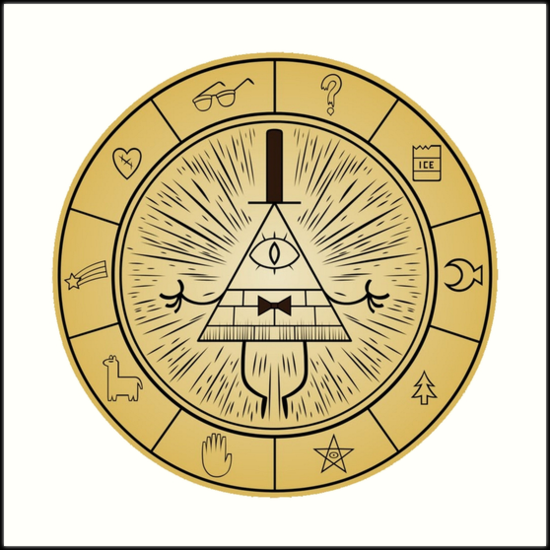 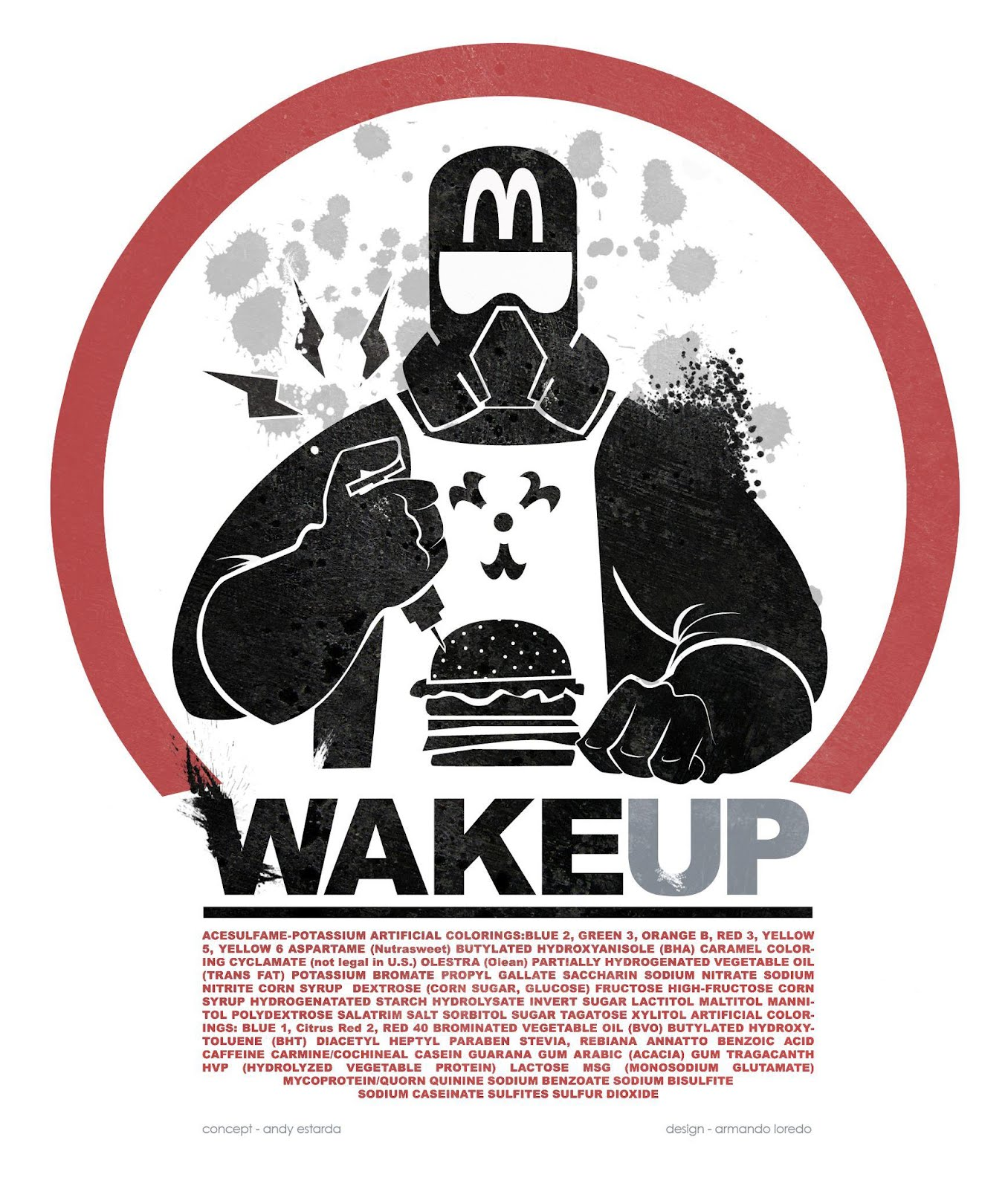 Extra’s							(kern)
Een hyperlink toevoegen voor bijvoorbeeld filmpjes.
Animaties
Overgangen
Geluid.
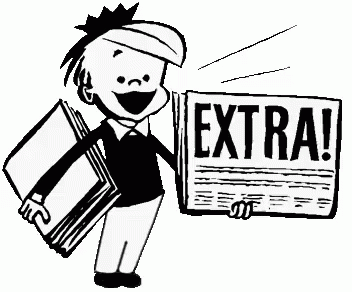 Vragen	?¿							(Close)
Vragen aan het publiek
Controlevragen
Meningsvragen
Feedback vragen
Vragen van het publiek
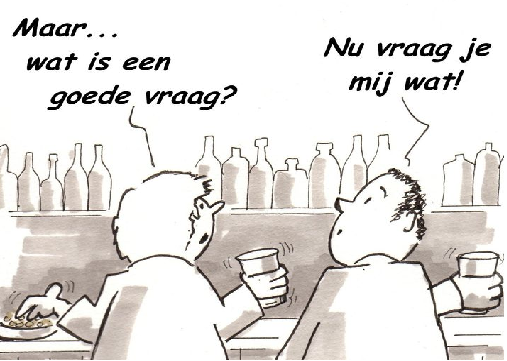